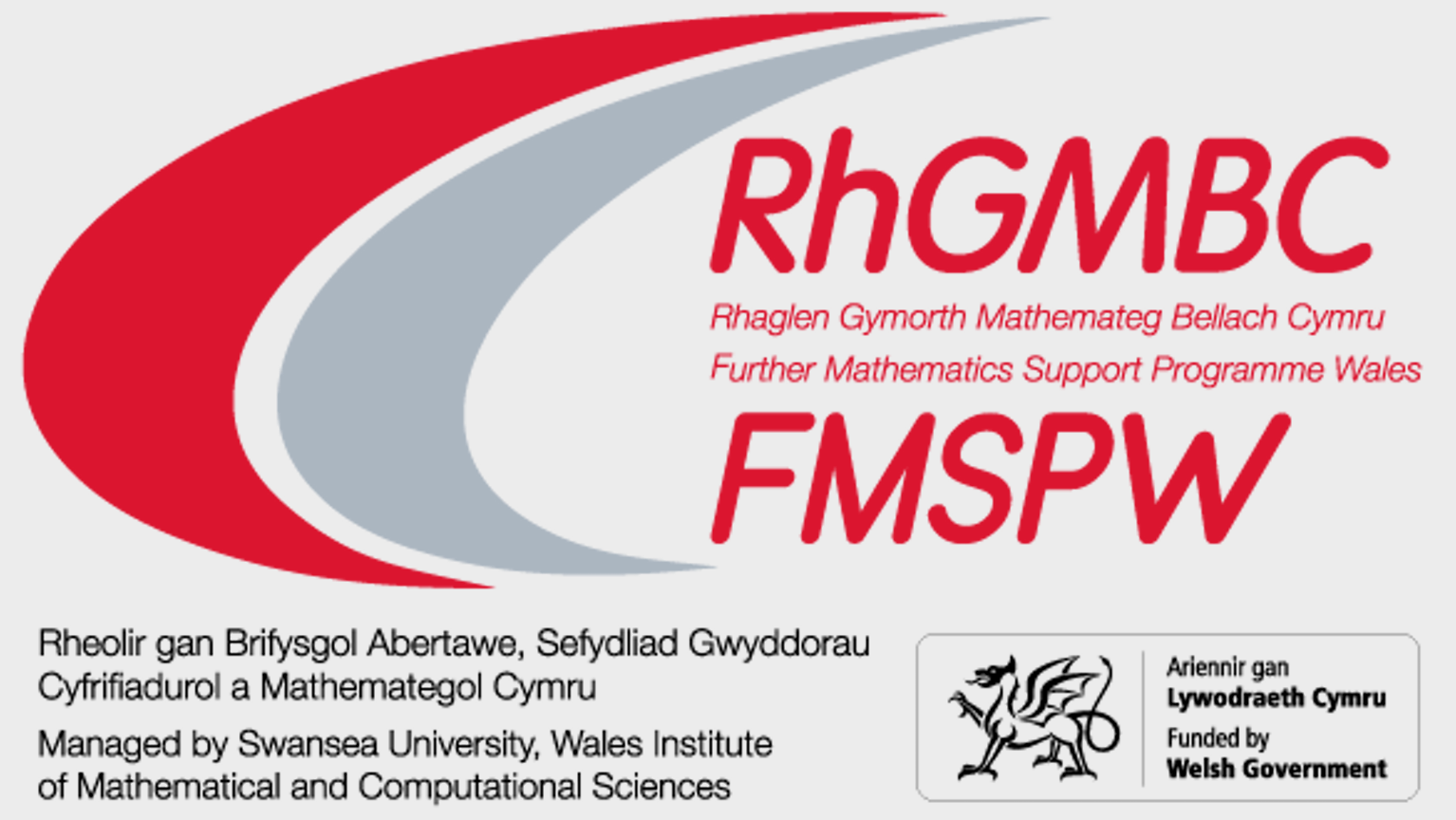 Sampl o sesiwn astudio 1Datblygu cwblhau'r sgwâr
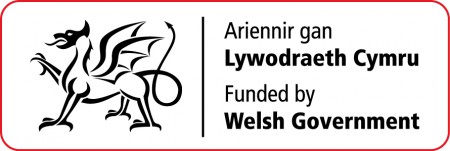 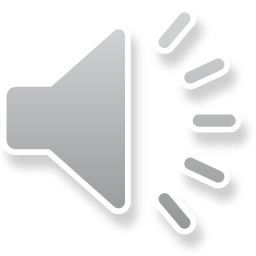 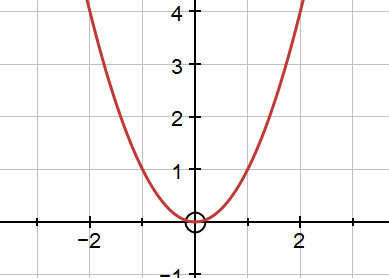 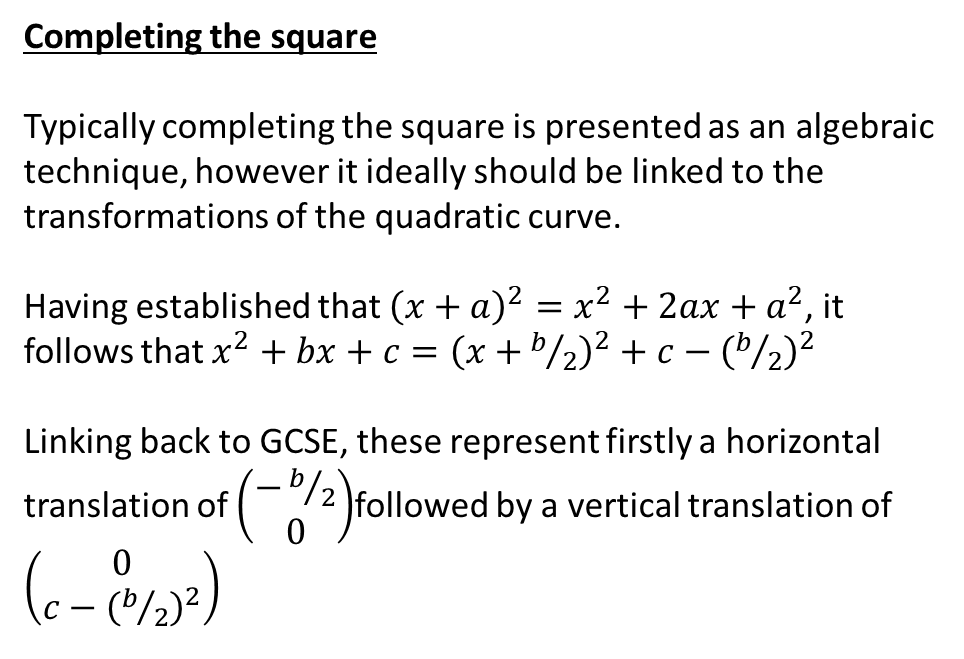 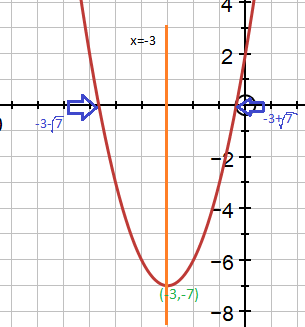 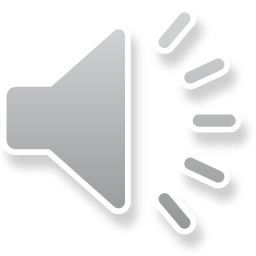 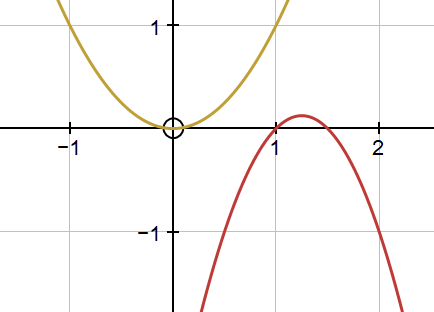 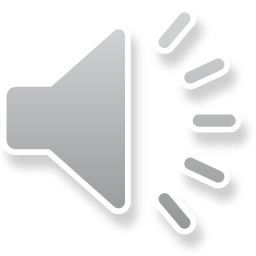 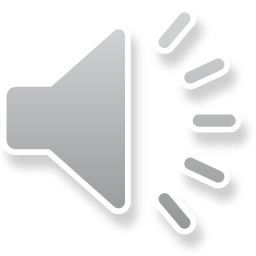 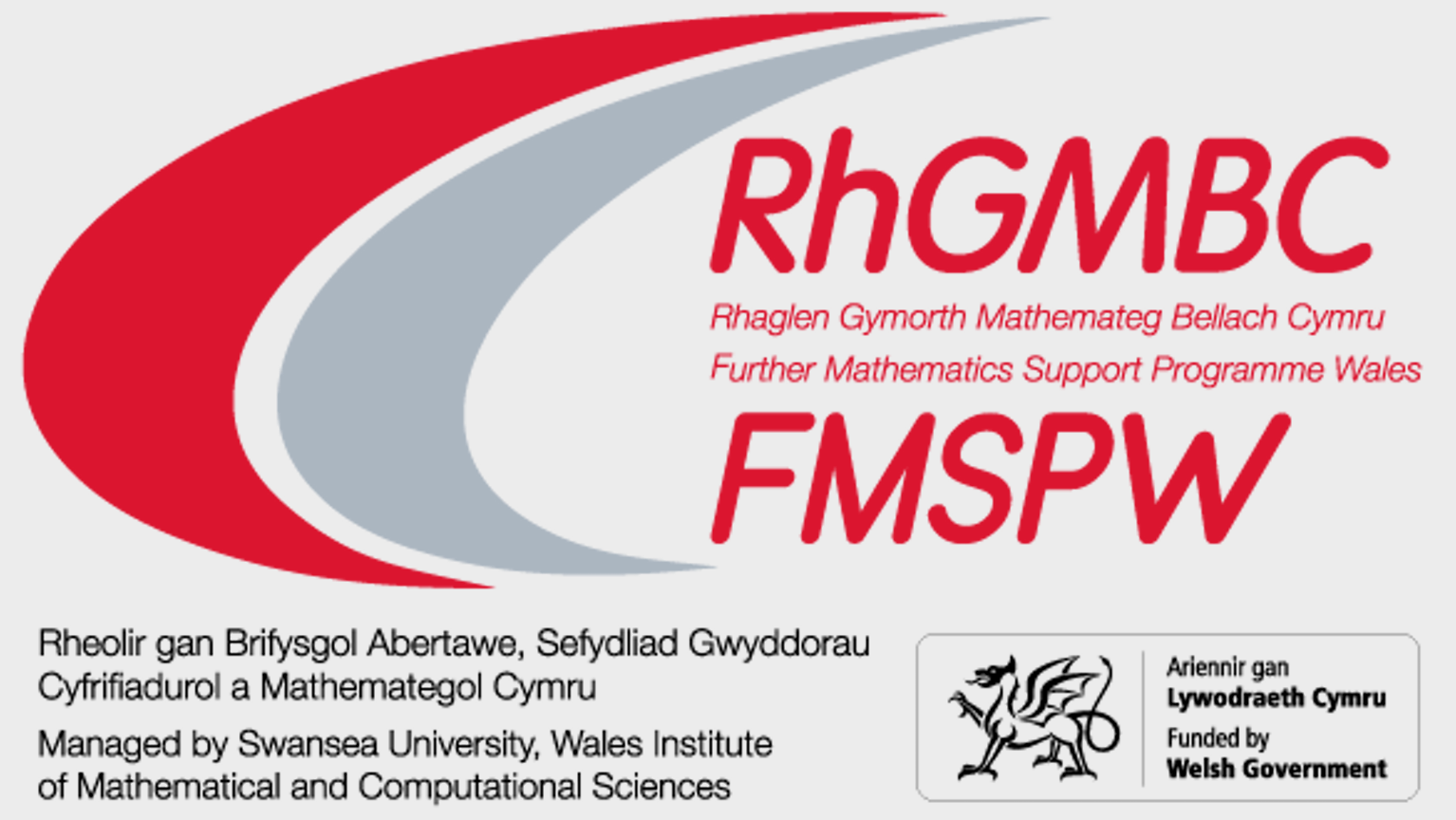 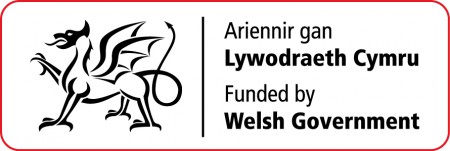 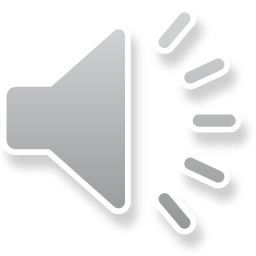